Изучаем финансовую грамотность вместе!
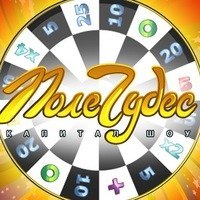 1
Л
З
О
И
О
Т
Н
К
+
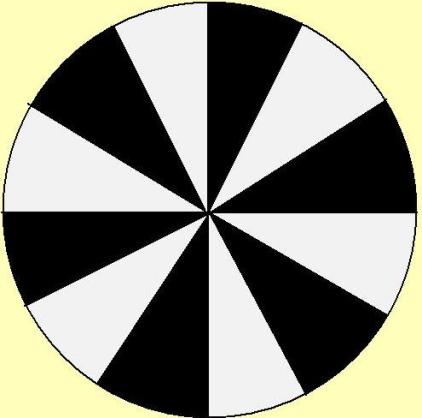 Еще в десятом веке в Киевской Руси бытовала золотая монета весом 4,3 грамма. Ее название сохранилось в пословице: «Мал …, да дорог». Как называлась монета?
А
Б
В
Г
Д
Е
Ё
Ж
З
И
Й
300
50
Б
К
Л
М
Н
О
П
Р
С
Т
У
Ф
Х
Ц
Ч
Ш
Щ
Ъ
Ы
Ь
Э
Ю
Я
х2
приз
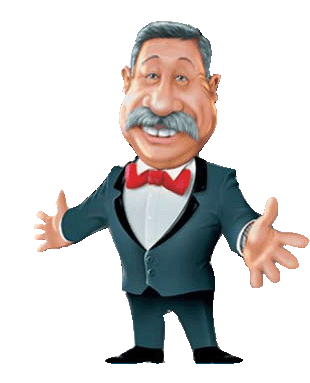 250
100
1 тур
шанс
200
150
2
[Speaker Notes: Порядок выполнения действий: 1. Прочитайте вопрос от Л.А.Якубовича. 2.Вращайте барабан. 3. Нажимайте на буквы, если они есть в слове, то буквы будут открыты.]
Н
М
И
О
О
С
Т
+
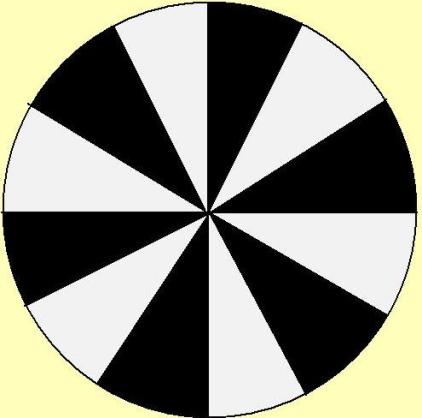 А
Б
В
Г
Д
Е
Ё
Ж
З
И
Й
Как называется украшение, сделанное из денег?
300
50
Б
К
Л
М
Н
О
П
Р
С
Т
У
Ф
Х
Ц
Ч
Ш
Щ
Ъ
Ы
Ь
Э
Ю
Я
х2
приз
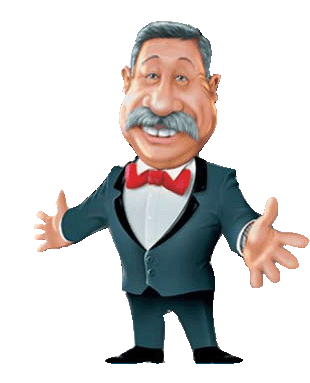 250
100
2 тур
шанс
200
150
3
[Speaker Notes: Порядок выполнения действий: 1. Прочитайте вопрос от Л.А.Якубовича. 2.Вращайте барабан. 3. Нажимайте на буквы, если они есть в слове, то буквы будут открыты.]
Б
Р
Л
У
Ь
+
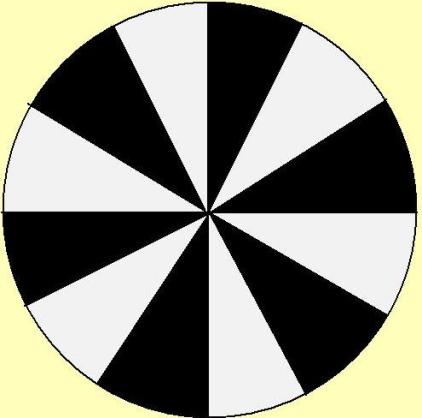 А
Б
В
Г
Д
Е
Ё
Ж
З
И
Й
300
50
В Древней Руси мерой цены служили золотые (серебряные) бруски. Если вещь стоила меньше, чем стоил брусок, то от него рубили такую часть, которая была нужна. Как называлась одна такая отрубленная часть?
Б
К
Л
М
Н
О
П
Р
С
Т
У
Ф
Х
Ц
Ч
Ш
Щ
Ъ
Ы
Ь
Э
Ю
Я
х2
приз
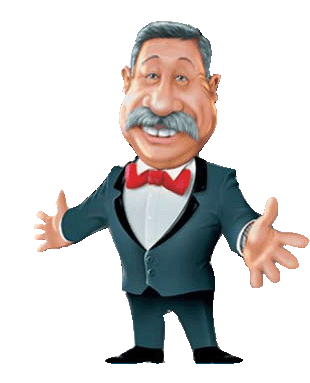 250
100
3 тур
шанс
200
150
4
[Speaker Notes: Порядок выполнения действий: 1. Прочитайте вопрос от Л.А.Якубовича. 2.Вращайте барабан. 3. Нажимайте на буквы, если они есть в слове, то буквы будут открыты.]
О
Г
Ш
Р
+
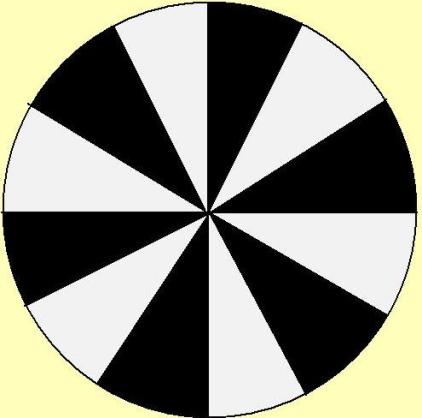 А
Б
В
Г
Д
Е
Ё
Ж
З
И
Й
Какая монета на Руси стоила 2 копейки?
300
50
Б
К
Л
М
Н
О
П
Р
С
Т
У
Ф
Х
Ц
Ч
Ш
Щ
Ъ
Ы
Ь
Э
Ю
Я
х2
приз
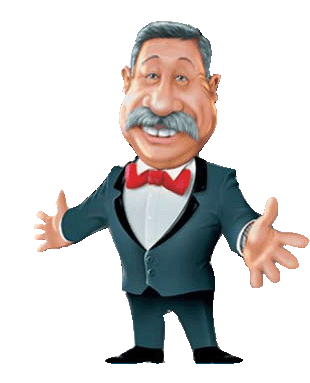 250
100
ПОЛУФИНАЛ
шанс
200
150
5
[Speaker Notes: Порядок выполнения действий: 1. Прочитайте вопрос от Л.А.Якубовича. 2.Вращайте барабан. 3. Нажимайте на буквы, если они есть в слове, то буквы будут открыты.]
А
З
Т
М
М
Н
И
У
+
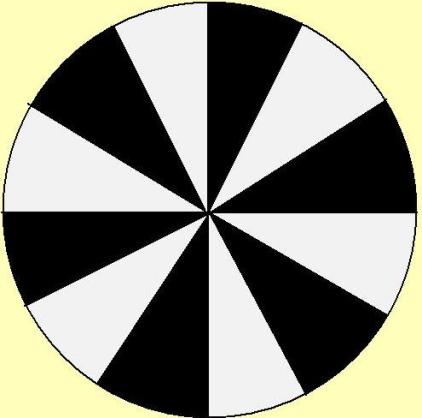 Как называется коллекционер монет?
А
Б
В
Г
Д
Е
Ё
Ж
З
И
Й
300
50
Б
К
Л
М
Н
О
П
Р
С
Т
У
Ф
Х
Ц
Ч
Ш
Щ
Ъ
Ы
Ь
Э
Ю
Я
х2
приз
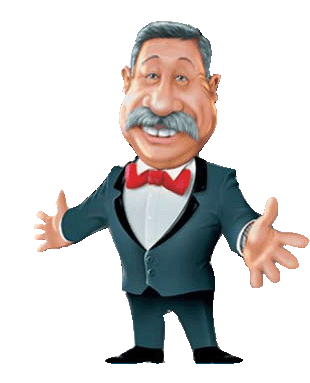 250
100
ФИНАЛ
шанс
200
150
6
[Speaker Notes: Порядок выполнения действий: 1. Прочитайте вопрос от Л.А.Якубовича. 2.Вращайте барабан. 3. Нажимайте на буквы, если они есть в слове, то буквы будут открыты.]